Discrete Mathematics
Introduction to Probability
Tossing Two Coins
When we toss two coins, the number of heads that turns up can be 0, 1, or 2.

What is the chance you will get 1?
Tossing Two Coins
When we toss two coins, the number of heads that turns up can be 0, 1, or 2.

What is the chance you will get 1?

You might be thinking it is 1/3. If you are, then you are incorrect. But why?
You Are Not Alone!
Read about Jean Le Rond d’Alembert’s legacy on Wikipedia, and learn how a mathematician writing about probability made the same mistake.

In fact, trying to determine how likely something is to happen causes mathematicians, lawyers, doctors, and everybody else all kinds of trouble.
So What’s the Problem Here?
The problem lies in the meaning of the term outcomes, and how the chance of something happening can be computed from the possible outcomes.
So What’s the Problem Here?
The problem lies in the meaning of the term outcomes, and how the chance of something happening can be computed from the possible outcomes.

Let’s not focus on the number of heads that can turn up, but instead consider a different set of outcomes.
What Goes Up Must Come Down
The key is realizing that how the two coins land can yield the the answer.
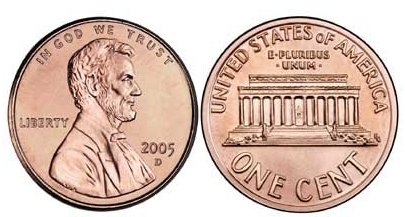 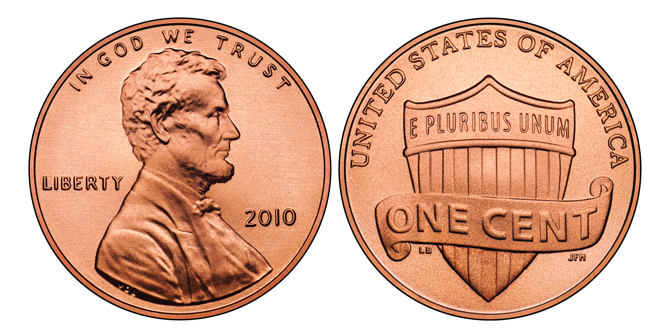 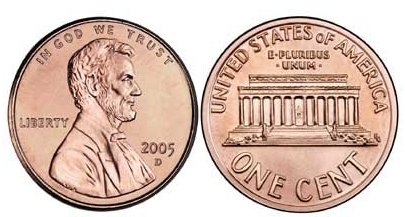 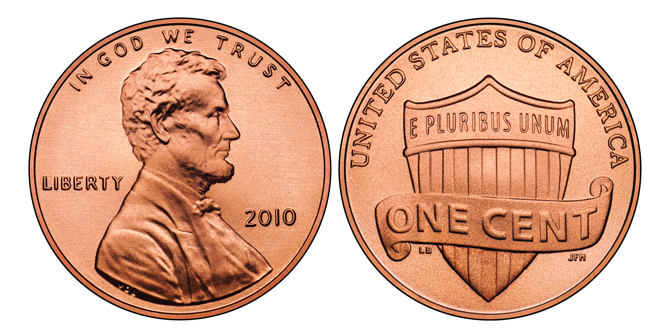 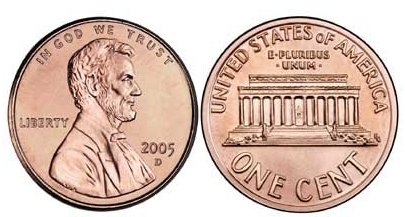 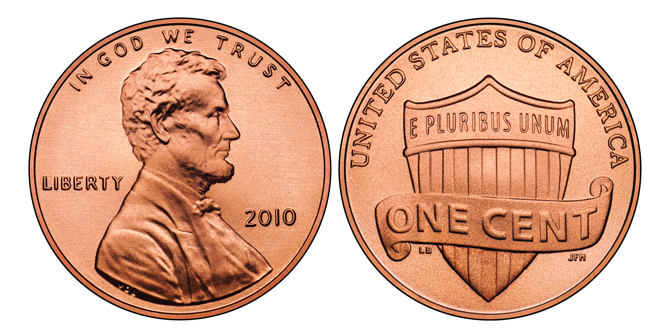 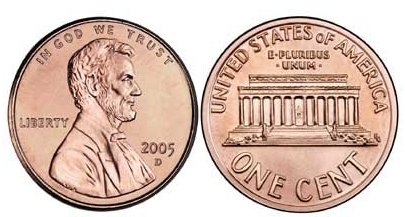 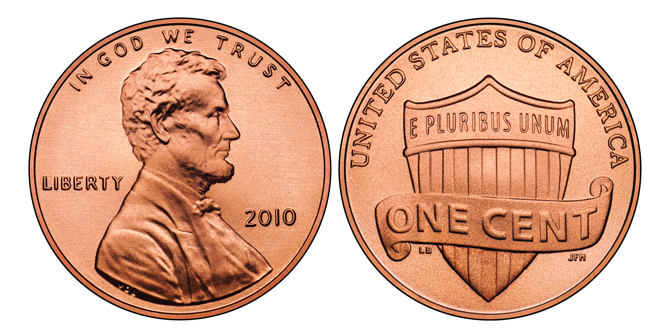 What Goes Up Must Come Down
The chance of getting the number of heads to be 1 is 2/4 = 1/2 or 50%.
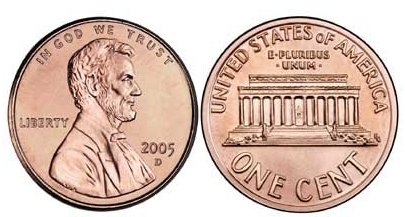 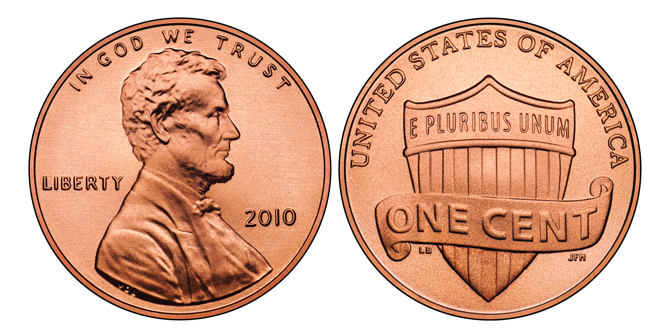 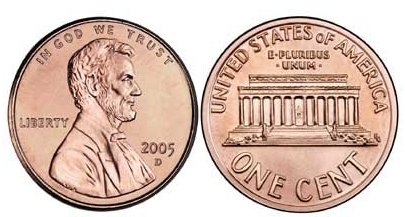 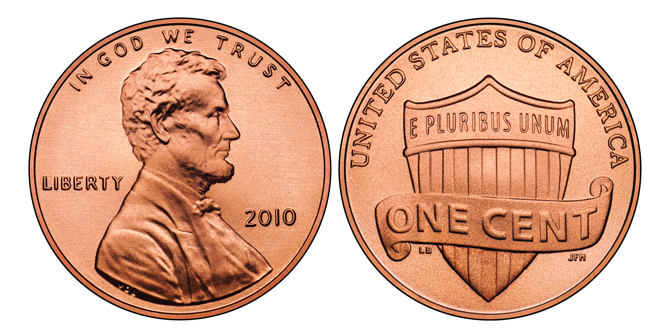 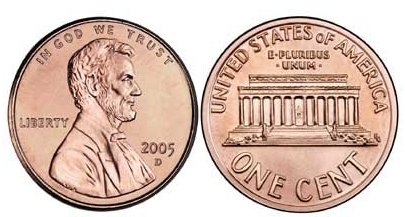 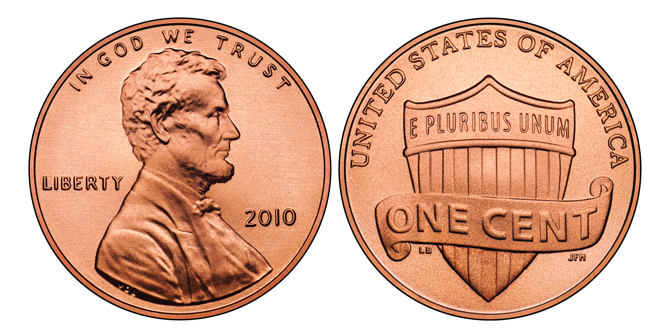 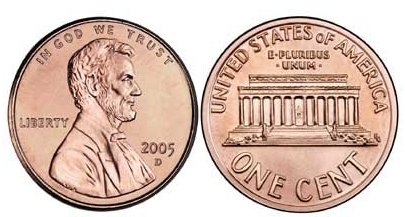 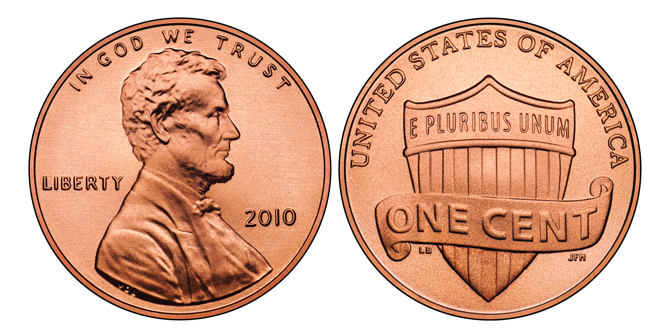 She’s Having a . . . Twins!
Try this one:

Suppose a mother carrying fraternal (not identical) twins and wants to know the odds of having at least one girl.
She’s Having a . . . Twins!
Try this one:

Suppose a mother carrying fraternal (not identical) twins and wants to know the odds of having at least one girl.

Consider these possible outcomes:
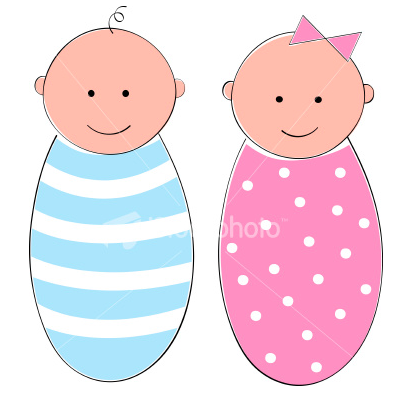 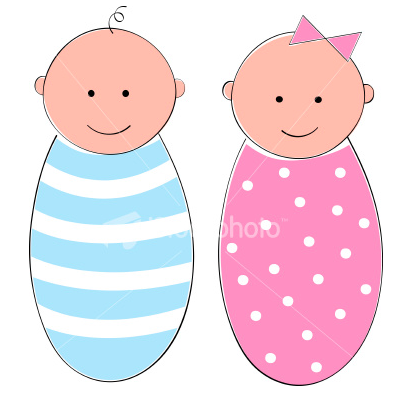 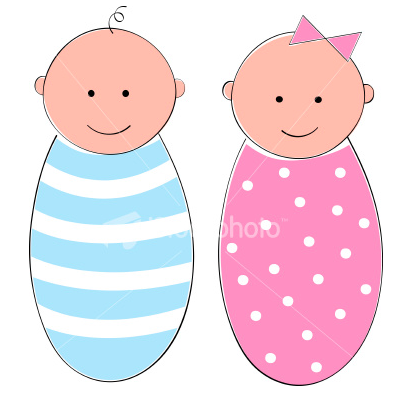 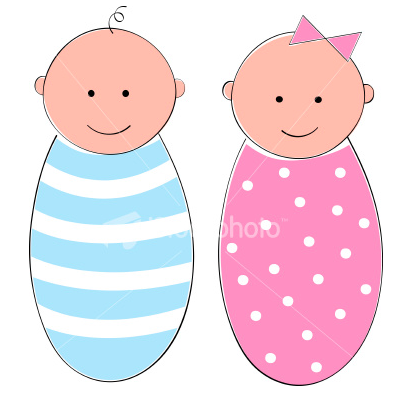 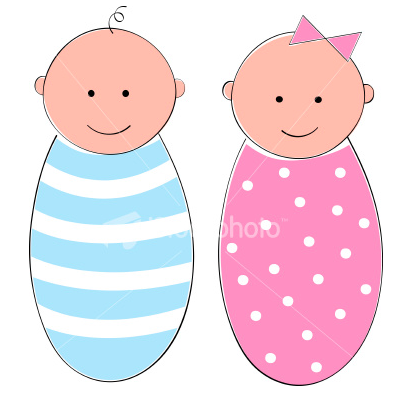 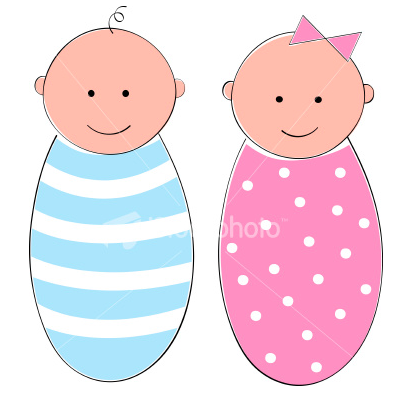 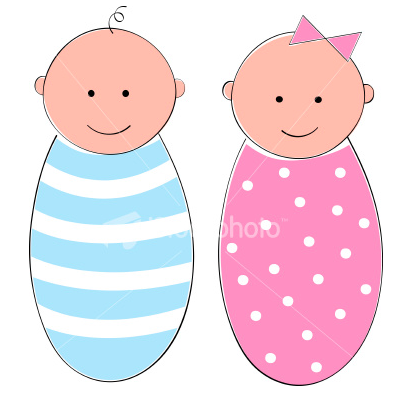 She’s Having a . . . Twins!
Try this one:

Suppose a mother carrying fraternal (not identical) twins and wants to know the odds of having at least one girl.

The odds are 3 in 4, or 75%.
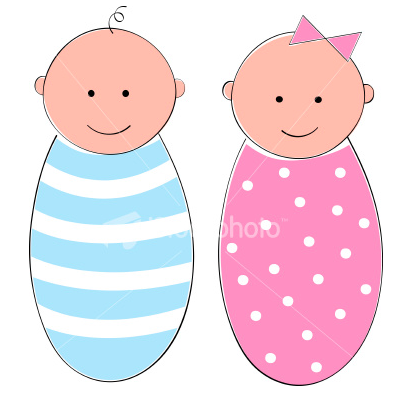 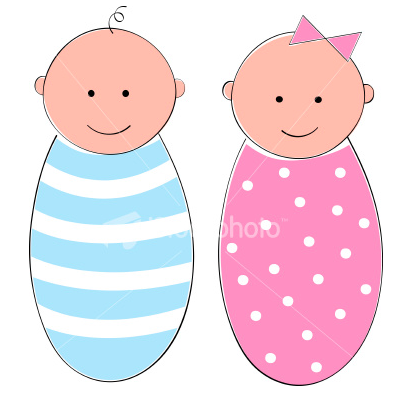 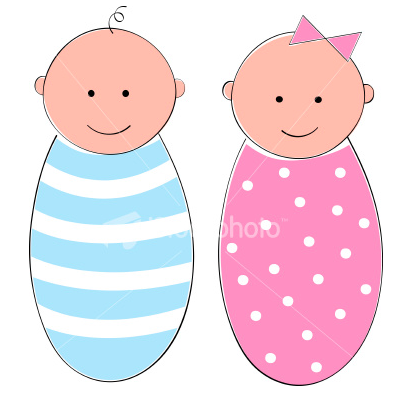 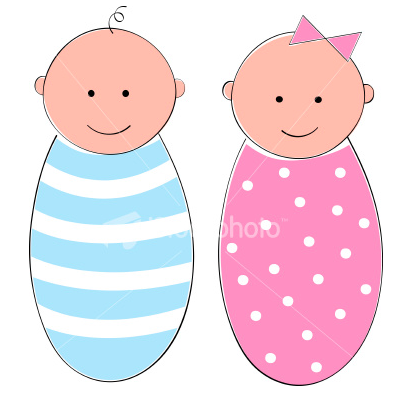 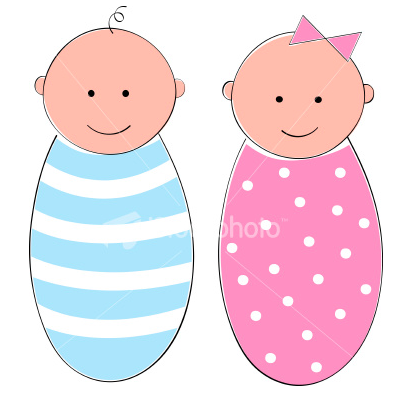 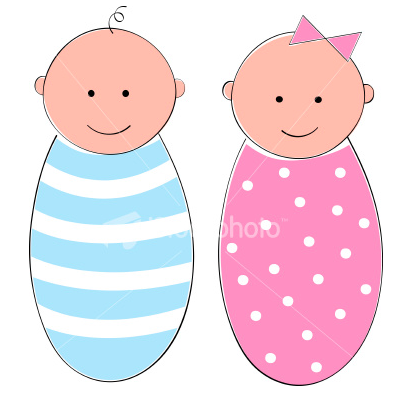 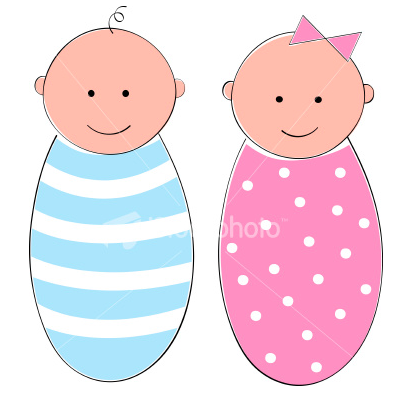 Outcomes and Chance Experiments
An outcome is a result of an activity (procedure, process, etc.).

A chance experiment is an activity with two or more possible outcomes, and we are uncertain which outcome will occur. For example,
Flipping a coin
Rolling a six-sided die
Flipping the arrow of a spinner
Definition of Sample Space
The sample space of a chance experiment is the set of all the outcomes that could result when the experiment is performed.
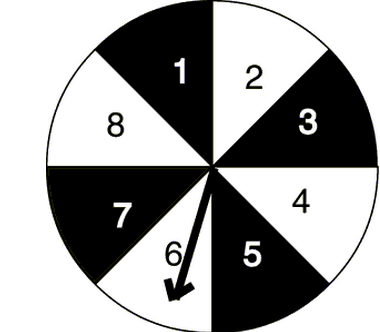 Definition of Sample Space
The sample space of a chance experiment is the set of all the outcomes that could result when the experiment is performed.
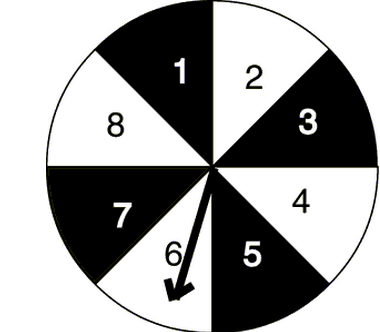 Chance Exp. Flip spinner, see number it lands on. Sample Space: S = ?
Definition of Sample Space
The sample space of a chance experiment is the set of all the outcomes that could result when the experiment is performed.
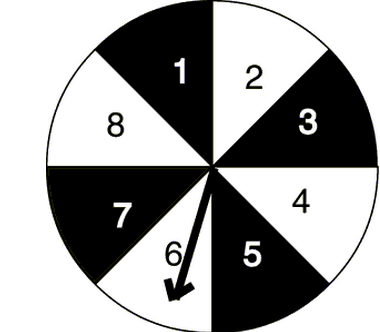 Chance Exp. Flip spinner, see number it lands on. Sample Space: S = {1, 2, 3, 4, 5, 6, 7, 8}
Definition of Sample Space
The sample space of a chance experiment is the set of all the outcomes that could result when the experiment is performed.
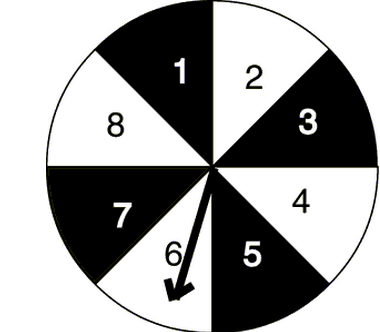 Chance Exp. Flip spinner, see color it lands on. Sample Space: S = ?
Definition of Sample Space
The sample space of a chance experiment is the set of all the outcomes that could result when the experiment is performed.
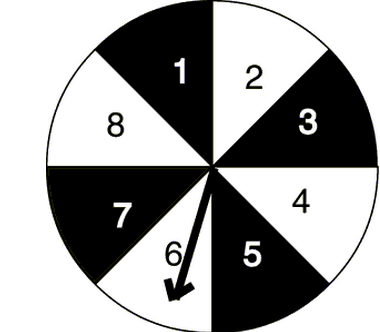 Chance Exp. Flip spinner, see color it lands on. Sample Space: S = {black, white}
More Sample Space Examples
Chance Exp. Flip a coin and observe how it landsSample Space = ?
More Sample Space Examples
Chance Exp. Flip a coin and observe how it landsSample Space = {H, T}
More Sample Space Examples
Chance Exp. Flip a coin and observe how it landsSample Space = {H, T}
Chance Exp. Flip two coins and see how they landSample Space = ?
More Sample Space Examples
Chance Exp. Flip a coin and observe how it landsSample Space = {H, T}
Chance Exp. Flip two coins and see how they landSample Space = {HH, HT, TH, TT}
More Sample Space Examples
Chance Exp. Flip a coin and observe how it landsSample Space = {H, T}
Chance Exp. Flip two coins and see how they landSample Space = {HH, HT, TH, TT}
Chance Exp. Flip two coins, count number of headsSample Space = ?
More Sample Space Examples
Chance Exp. Flip a coin and observe how it landsSample Space = {H, T}
Chance Exp. Flip two coins and see how they landSample Space = {HH, HT, TH, TT}
Chance Exp. Flip two coins, count number of headsSample Space = {0, 1, 2}
The Big Question
Chance Exp. Flip two coins and see how they landSample Space = {HH, HT, TH, TT}The chance of getting heads once is 2/4 or 50%.Why is this correct?
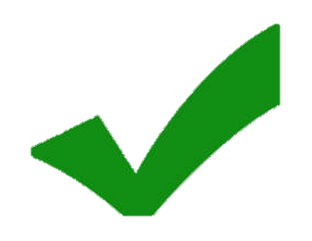 The Big Question
Chance Exp. Flip two coins and see how they landSample Space = {HH, HT, TH, TT}The chance of getting heads once is 2/4 or 50%.Why is this correct?

Chance Exp. Flip two coins, count number of headsSample Space = {0, 1, 2}The chance of getting heads once is 1/3 or 33.33%And this incorrect?
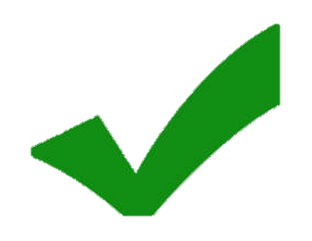 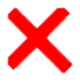 The Big Answer
Chance Exp. Flip two coins and see how they landSample Space = {HH, HT, TH, TT}In this sample space, every outcome is equally likely
The Big Answer
Chance Exp. Flip two coins and see how they landSample Space = {HH, HT, TH, TT}In this sample space, every outcome is equally likely

Chance Exp. Flip two coins, count number of headsSample Space = {0, 1, 2}In this sample space, the outcomes are not equally likely. We are more likely to have 1, then either 0 or 2.
Equally Likely Outcomes
The outcomes in a sample space are called equally likely if each outcome has an equal chance of occurring.

This is not always true, but it makes determining the chance something will occur easier.
Definition of Event
An event is an outcome or collection of outcomes in a sample space.

We say an event occurs if one of the outcomes in the event occurs.

We often want to know how likely it is that an event will occur, and not necessarily a single outcome.
Examples of Events
Chance Exp. Flip a coin and observe how it landsSample Space S = {H, T}Event E = {H}; coin landing on heads
Examples of Events
Chance Exp. Flip a coin and observe how it landsSample Space S = {H, T}Event E = {H}; coin landing on heads 

Chance Exp. Flip two coins and see how they landSample Space  S = {HH, HT, TH, TT}Event E = {HT, TH}; exactly one coin landing on heads
Examples of Events
Chance Exp. Flip a coin and observe how it landsSample Space S = {H, T}Event E = {H}; coin landing on heads 

Chance Exp. Flip two coins and see how they landSample Space  S = {HH, HT, TH, TT}Event E = {HT, TH}; exactly one coin landing on heads 

Chance Exp. Flip two coins, count number of headsSample Space S = {0, 1, 2}Event E={1}; exactly one coin landing on heads
Equally Likely Outcomes and The Probability of an Event
The probability that an event E will occur when every outcome in the sample space is equally likely is given by the formula
Shooting Craps
In the game of craps, if the player’s first roll of two dice totals 7 or 11, the player wins. What is the probability that a player will win on the first roll?
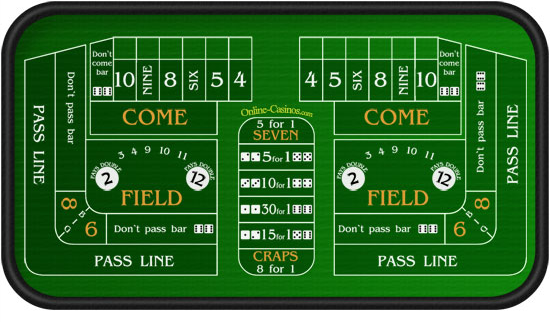 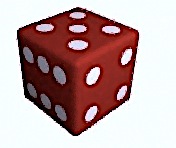 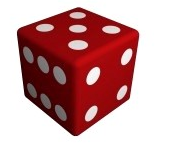 Let’s Try This Sample Space
In the game of craps, if the player’s first roll of two dice totals 7 or 11, the player wins. What is the probability that a player will win on the first roll?
Choosing a Sample Space with Equally likely Outcomes
In the game of craps, if the player’s first roll of two dice totals 7 or 11, the player wins. What is the probability that a player will win on the first roll?
Choosing a Sample Space with Equally likely Outcomes
In the game of craps, if the player’s first roll of two dice totals 7 or 11, the player wins. What is the probability that a player will win on the first roll?
Determining the Event
In the game of craps, if the player’s first roll of two dice totals 7 or 11, the player wins. What is the probability that a player will win on the first roll?
Computing the Probability
In the game of craps, if the player’s first roll of two dice totals 7 or 11, the player wins. What is the probability that a player will win on the first roll?

The probability is given by:
 P(win on first roll) = 8/36 or 22.22%
Why Study For a Quiz?
Suppose you are taking a 3 question true/false quiz. The first question is worth 3 points, the second 5 points, and the third 7 points.

You have no idea what the correct answers are, so you decided to randomly guess for each question.

What is the probability that you will pass the quiz?
This is why….
Q1: 3 points
Q2: 5 points
Q3: 7 points
Points      %
This is why….
Q1: 3 points
Q2: 5 points
Q3: 7 points
Points      %
Why Study For a Quiz?
Suppose you are taking a 3 question true/false quiz. The first question is worth 3 points, the second 5 points, and the third 7 points.

You have no idea what the correct answers are, so you decided to randomly guess for each question.

What is the probability that you will pass the quiz?
P(pass) = 3/8 = 37.5%
Let’s Make a Deal
Suppose you're on Let’s Make
a Deal, and you're given the 
choice of three doors.

Behind one door is a car and the
other two have goats.

You pick a door, and the host opens another door revealing a goat.
 
He then says to you, "Do you want to stay with your door, or switch to the other unopened door?" 

What will you do?
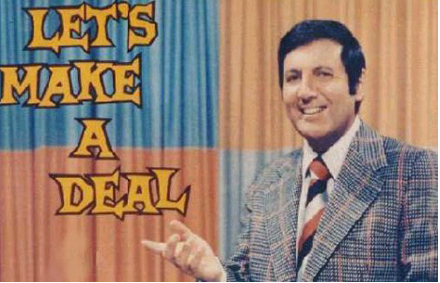 Let’s Try This Deal!
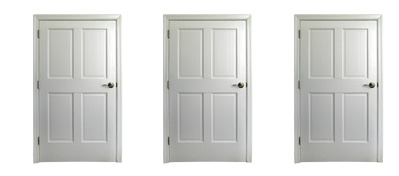 What Is the Deal?
Are you more likely to win the car if you switch?

This is usually called the Monty Hall Problem, in honor of the original host of Let’s Make a Deal.
The Monty Hall Backlash
Marilyn vos Savant is perhaps most famous for an article she wrote for Parade Magazine in 1990 when she posed the Monty Hall problems and stated it was better to switch.

She received around 10,000 letters (about 1000 PhD’s), and 92% or the responders stated she was wrong
The Highlights
George Mason University: “You blew it. As a professional mathematician, I’m very concerned with the general public’s lack of mathematical skills. Please help by confessing your error.”

Dickinson State University: “I am in shock that after being corrected by at least three mathematicians, you still do not see your mistake.”

Georgetown: “How many irate mathematicians are needed to change your mind?”

U.S. Army Research Institute: “If all those PhDs are wrong, the country would be in serious trouble.”
First Strategy: We Do Not Switch
Door Chosen
Prize Behind Door
Result
First Strategy: We Do Not Switch
Door Chosen
Prize Behind Door
Result
Conclusion For First Strategy
P(Car) = 3/9 or 33.33%
Second Strategy: We Do Switch
Door Chosen
Prize Behind Door
Result
Second Strategy: We Do Switch
Door Chosen
Prize Behind Door
Result
Conclusion For Second Strategy
P(Car) = 6/9 or 66.67%
Conclusion
Marilyn vos Savant was right! It is better to switch, and we can see this from looking at the sample space.
The Product Rule of Probability
If two possible events, A and B, are independent, then the probability that both A and B will occur is equal to the product of their individual probabilities.

That is, P(A and B) = P(A) P(B). But remember, the events need to be independent of each other.
Why Multiply?
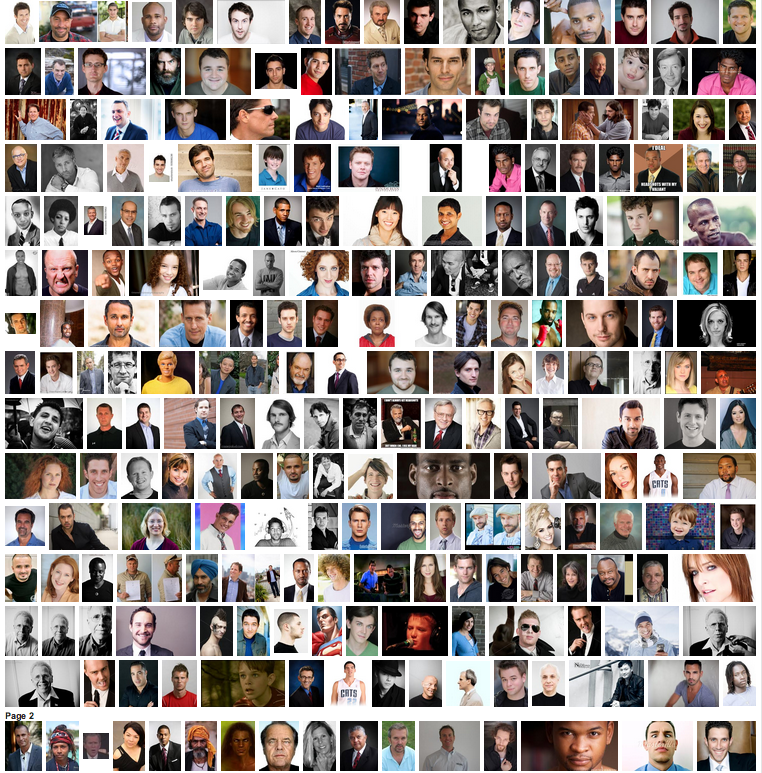 Suppose you decide to make a pack of trading cards of those 100 guys from the Internet dating service. 

On the back of each card you list certain data about the men
Honest (yes or no)
Attractive (yes or no)

Suppose that 1 in 10 of the prospective soul mates rates a yes in each case. 

How many pass the test on both counts?
Why Multiply?
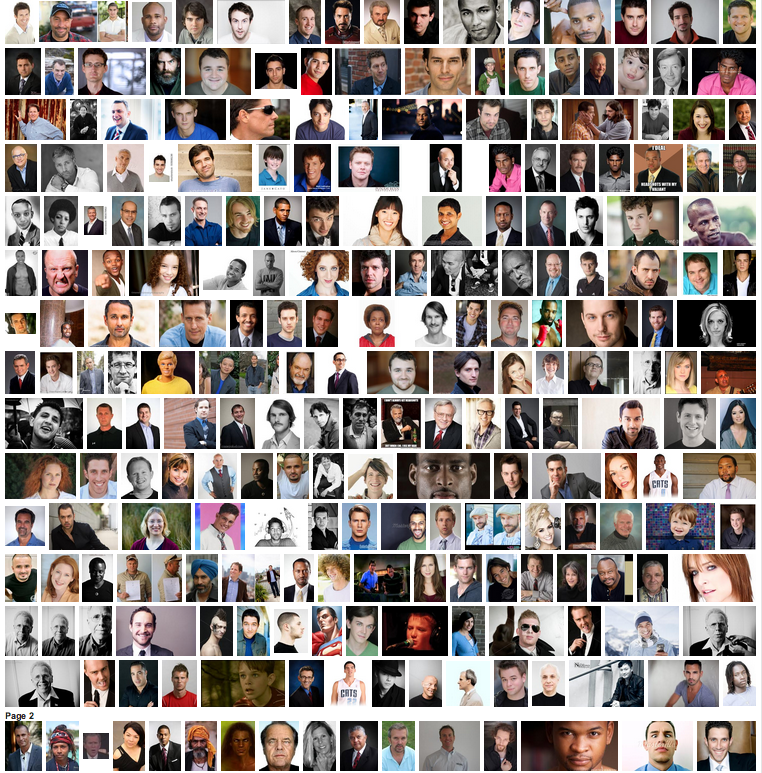 1 in 10 cards lists a yes under honest, so you can expect 10 of the 100 cards will qualify.
Why Multiply?
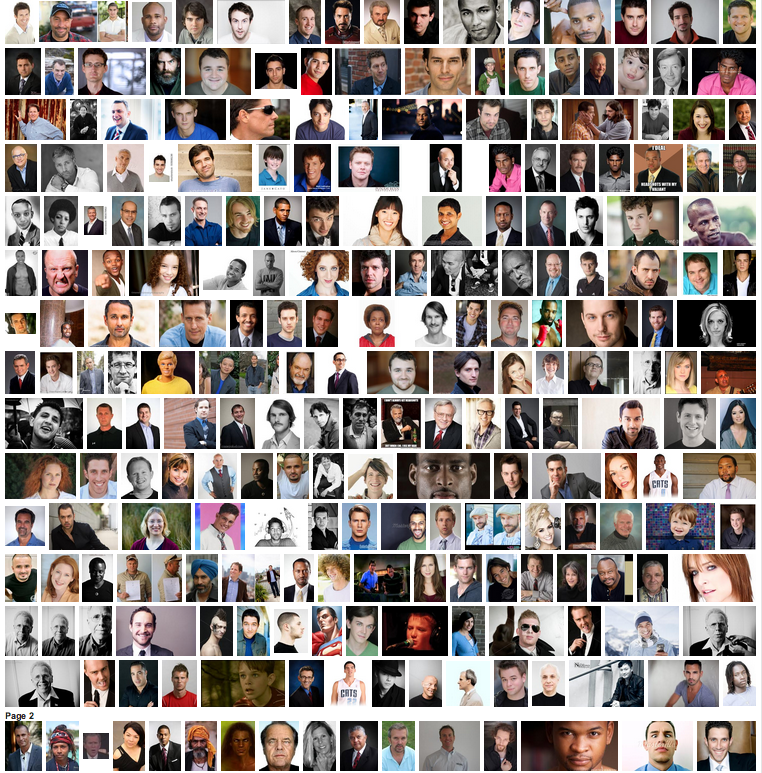 1 in 10 cards lists a yes under honest, so you can expect 10 of the 100 cards will qualify.

Of those 10, 1 in 10 lists yes under attractive, so you can expect to be left with 1 card.
Why Multiply?
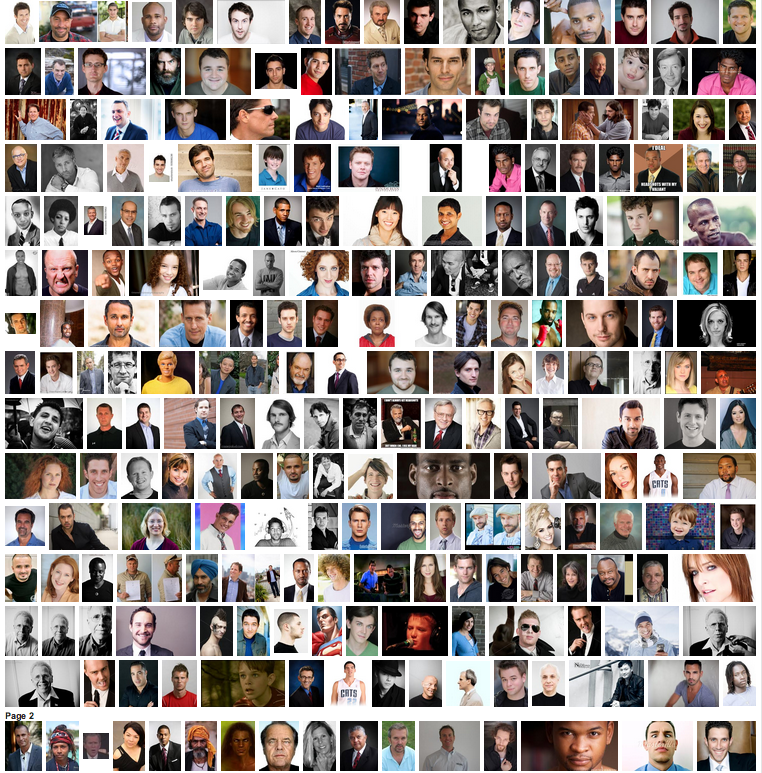 1 in 10 cards lists a yes under honest, so you can expect 10 of the 100 cards will qualify.

Of those 10, 1 in 10 lists yes under attractive, so you can expect to be left with 1 card.

Each pass cuts the possibilities down by 1/10. That’s why we multiply.

If you have more requirements than just honest and attractive, you have to keep multiplying . . .
Independent Events
Events A and B in a sample space are independent if the probability of Event B occurring is the same whether or not Event A occurs.
Independent Events
Events A and B in a sample space are independent if the probability of Event B occurring is the same whether or not Event A occurs.

Example: A fair coin is tossed, and the sample space is S = {HH, HT, TH, TT}
Event A = first toss is a head
Event B = second toss is a head
Are the Events Independent?
Event A is “It will rain tomorrow in Chambersburg,” and event B is “It will rain tomorrow in Shippensburg.”
Are the Events Independent?
Event A is “It will rain tomorrow in Chambersburg,” and event B is “It will rain tomorrow in Shippensburg.”
From a deck of playing cards two cards are drawn. Event A is the first card’s suit is red, and event B is the second card’s suit is red.
Are the Events Independent?
You randomly pull out one pair of socks and one shirt from a drawer that has 10 pairs of socks, 6 of which are white; and 7 shirts, 3 of which are white. Event A is drawing a pair of white socks, and Event B is drawing a white shirt.
Are the Events Independent?
You randomly pull out one pair of socks and one shirt from a drawer that has 10 pairs of socks, 6 of which are white; and 7 shirts, 3 of which are white. Event A is drawing a pair of white socks, and Event B is drawing a white shirt.   

     What is the probability of choosing a pair of    
     white socks and a white shirt?
The Sum Rule of Probability
If two possible events, A and B, are mutually exclusive, then the probability either A or B will occur is equal to the sum of their individual probabilities.

That is, P(A or B) = P(A) + P(B). But remember, the events need to be mutually exclusive
Why Add?
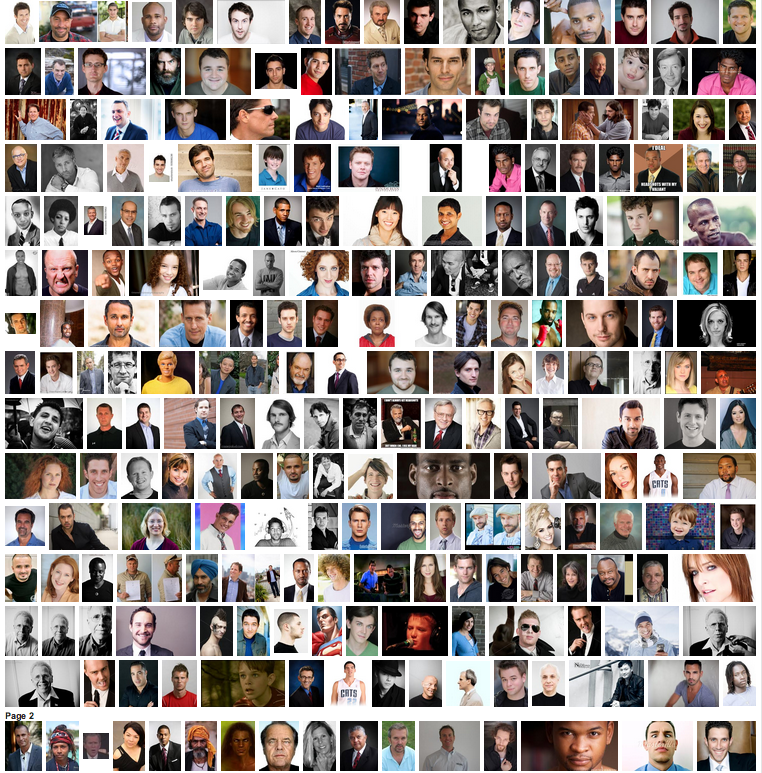 Remember the pack of trading cards of those 100 guys from the Internet dating service? 

On the back of each card you list certain data about the men
Shoulder-length hair (yes or no)
Bald (yes or no)

Suppose that 1 in 10 of the prospective soul mates rates a yes in each case. 

How many pass the test on one or the other?
Why Add?
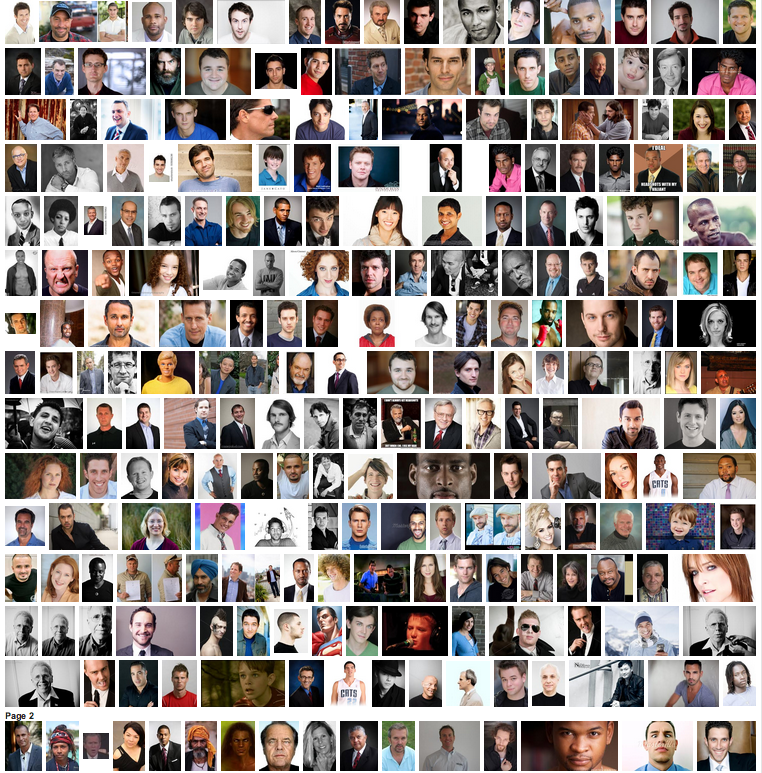 1 in 10 cards lists a yes under shoulder-length hair, so you can expect 10 of the 100 cards will qualify.
Why Add?
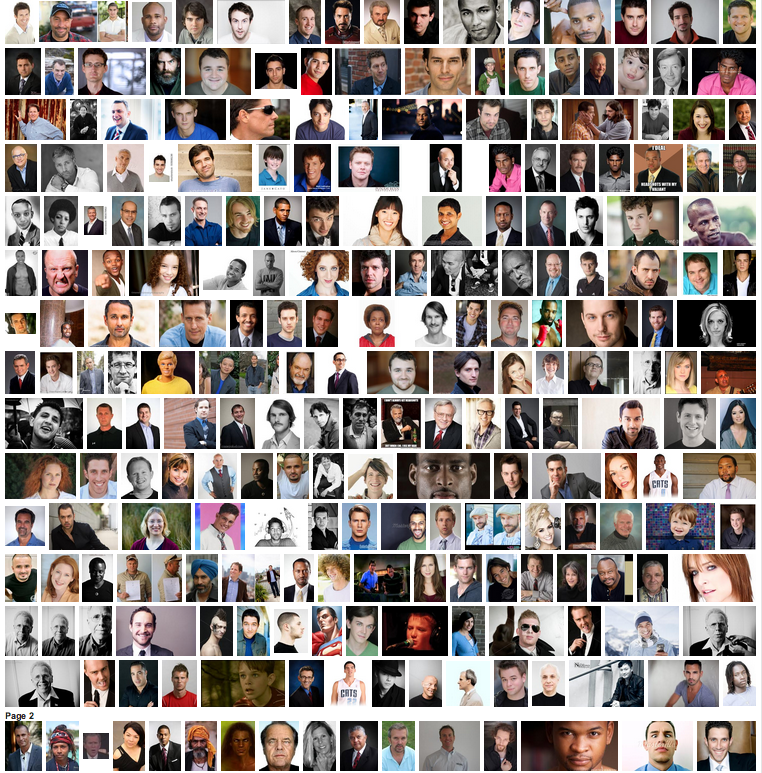 1 in 10 cards lists a yes under shoulder-length hair, so you can expect 10 of the 100 cards will qualify.

Also, 1 in 10 lists yes under bald, so you can expect 10 of the 100 cards will qualify.
Why Add?
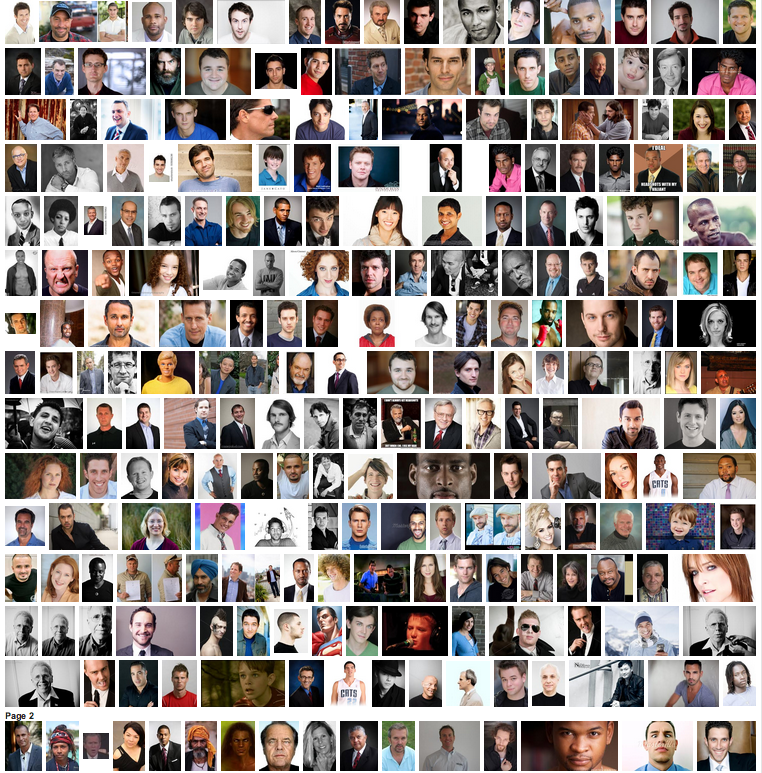 1 in 10 cards lists a yes under shoulder-length hair, so you can expect 10 of the 100 cards will qualify.

Also, 1 in 10 lists yes under bald, so you can expect 10 of the 100 cards will qualify.

Each pass adds 10 new, distinct possibilities. That’s why we add.

If we have more options for hairstyles, you just keep adding…
Adding up to 1
Lifetime odds of dying from . . .
Fireworks discharge: 1 in 652,046
Flood: 1 in 558,896
Dog bite: 1 in 144,189
Lightning: 1 in 134,906
Legal execution: 1 in 111,179
Earthquake: 1 in 97,807
Bees: 1 in 79,842
Storm: 1 in 29,196
Natural heat: 1 in 13,217
Electric current: 1 in 12,420
Air and space incidents: 1 in 7,178
Accidental firearm discharge: 1 in 6,609
Pedalcyclist crash: 1 in 4,381
Fire: 1 in 1,344
Motorcycle crash: 1 in 761
Pedestrian accident: 1 in 701
Car accident: 1 in 368
Assault by firearm: 1 in 321
Falls: 1 in 163
Poisoning: 1 in 126
Self-harm: 1 in 109
Stroke: 1 in 29
Cancer: 1 in 7
Heart disease: 1 in 6
Adding up to 1
Lifetime odds of dying from . . .
Fireworks discharge: 1 in 652,046
Flood: 1 in 558,896
Dog bite: 1 in 144,189
Lightning: 1 in 134,906
Legal execution: 1 in 111,179
Earthquake: 1 in 97,807
Bees: 1 in 79,842
Storm: 1 in 29,196
Natural heat: 1 in 13,217
Electric current: 1 in 12,420
Air and space incidents: 1 in 7,178
Accidental firearm discharge: 1 in 6,609
Pedalcyclist crash: 1 in 4,381
Fire: 1 in 1,344
Motorcycle crash: 1 in 761
Pedestrian accident: 1 in 701
Car accident: 1 in 368
Assault by firearm: 1 in 321
Falls: 1 in 163
Poisoning: 1 in 126
Self-harm: 1 in 109
Stroke: 1 in 29
Cancer: 1 in 7
Heart disease: 1 in 6
Lifetime odds of dying from something: 1 in 1
Mutually Exclusive Events
Events A and B in a sample space are mutually exclusive if both events cannot occur at the same time.
Mutually Exclusive Events
Events A and B in a sample space are mutually exclusive if both events cannot occur at the same time.

Example: Two fair coins are tossed, and the sample space is S = {HH, HT, TH, TT}
Event A = the first coin lands on heads
Event B = the first coin lands on tails
Are the Events Mutually Exclusive?
Event A is “It will snow tomorrow in Shippensburg,” and event B is “Classes at Ship will be cancelled tomorrow.”
Are the Events Mutually Exclusive?
Event A is “It will snow tomorrow in Shippensburg,” and event B is “Classes at Ship will be cancelled tomorrow.”
From a deck of playing cards two cards are drawn. Event A is the first card’s suit is red, and event B is the second card’s suit is red.
Are the Events Independent?
You randomly pull out one pair of socks and one shirt from a drawer that has 10 pairs of socks, 6 of which are white; and 7 shirts, 3 of which are white and 2 of which are blue. Event A is drawing a white shirt, and Event B is drawing a blue shirt.   

     What is the probability of choosing either a  
     white shirt or a blue shirt?